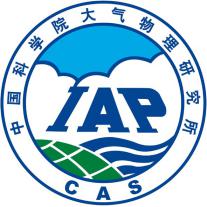 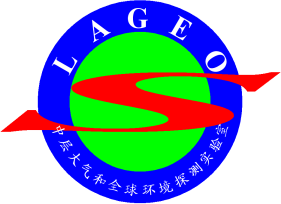 中国科学院 大气物理研究所
中层大气和全球环境探测重点实验室
中层大气和全球环境探测论坛
Colloquiums of Middle Atmospheric and Global Environment Observation
(13)
基于LMA闪电的日本冬季
雷暴电荷结构研究
报告人: 郑栋 研究员
报告人单位: 中国气象科学研究院
报告时间: 2019年12月27日(星期五)  09:30
报告地点: 大气所40号楼912
欢迎各位老师和同学踊跃参加！